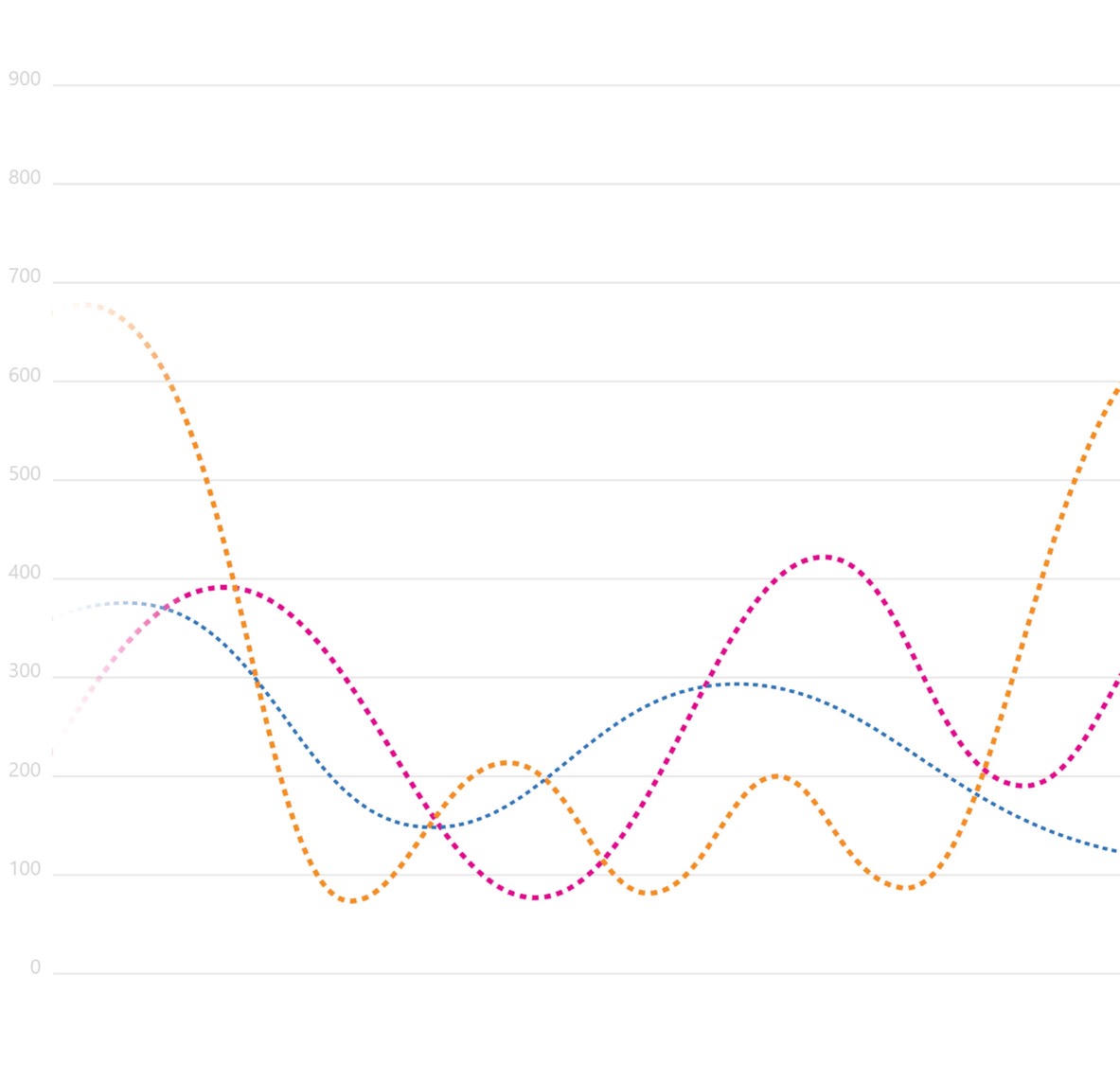 Differential Privacy
Juan M. Lavista Ferres
Topics
Differential Privacy in Windows 10
Why many DP implementations fail?
Why I’m still so passionate about DP?
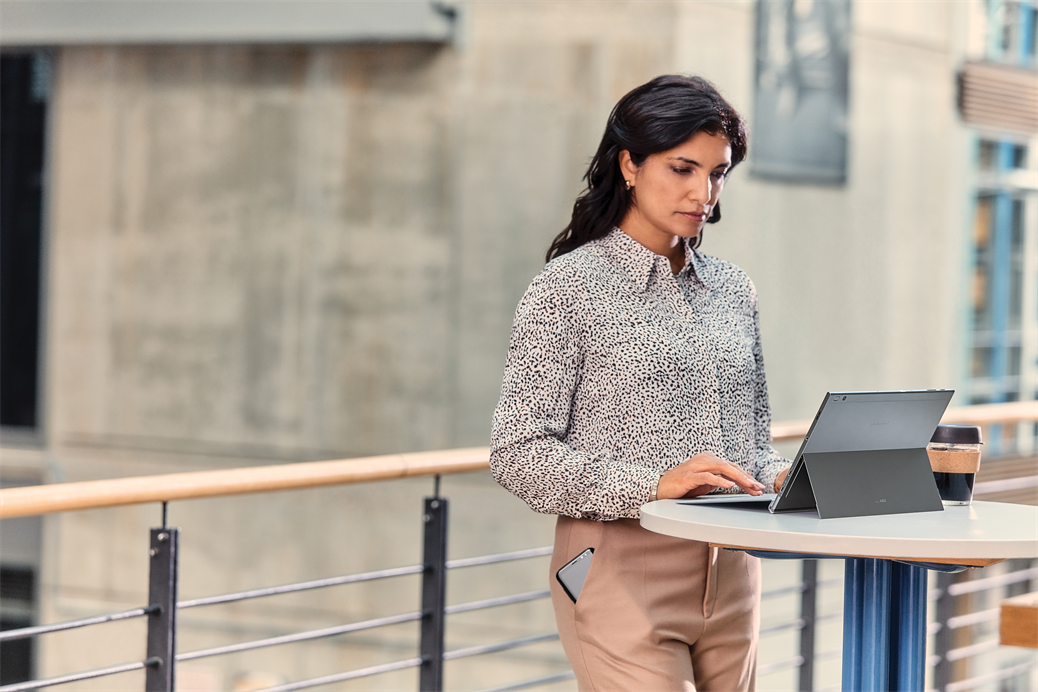 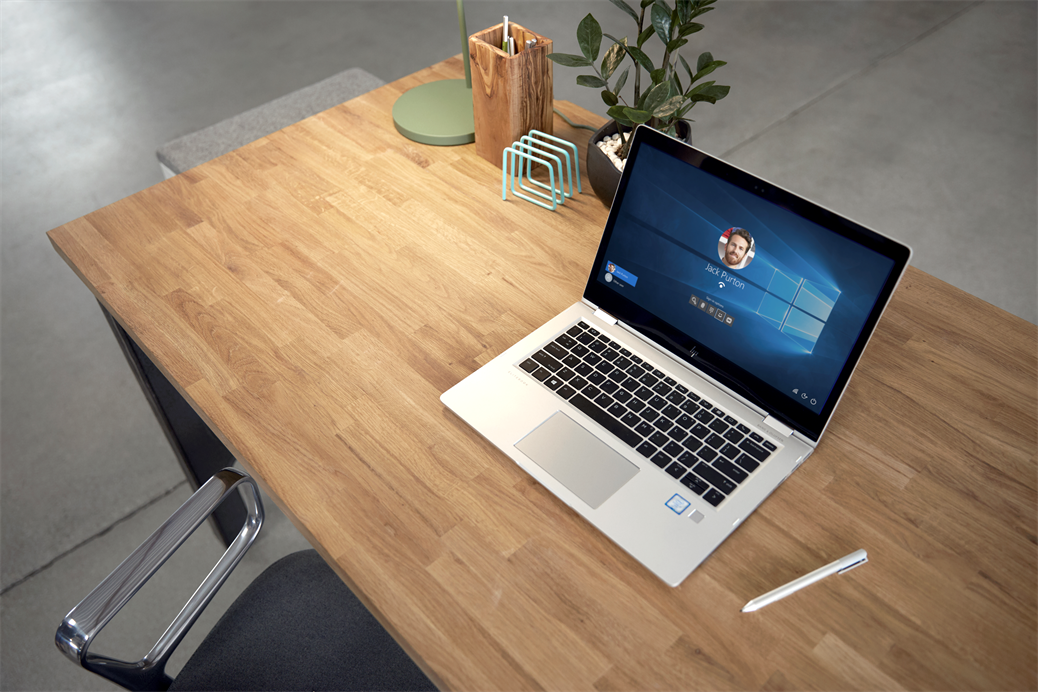 Differential Privacy in Windows 10
1.
Differential Privacy in Windows 10
In Windows 10, we wanted to be as Data Driven as possible
No more HIPPO decision making (HIPPO = Highest Paid Person Opinion)
Objective: try to emulate as best as we could an online service environment.
Whoever has the gold makes the rules!
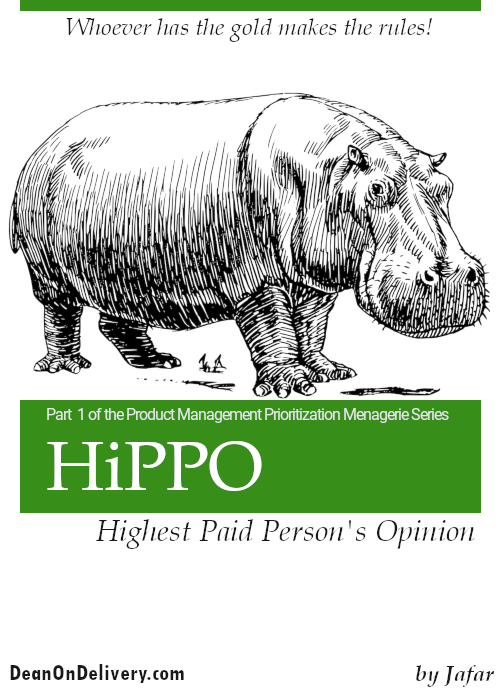 "If we have data, let’s look at data. If all we
 have are opinions, let’s go with mine."
Jim Barksdale, CEO of Netscape, famously said what could be summarized as Data or HiPPO.
HIPPO Highest Paid Person’s Opinion
Source deanondelivery.com, by Jafar
Source https://exp-platform.com/hippo/
Windows 10 Telemetry
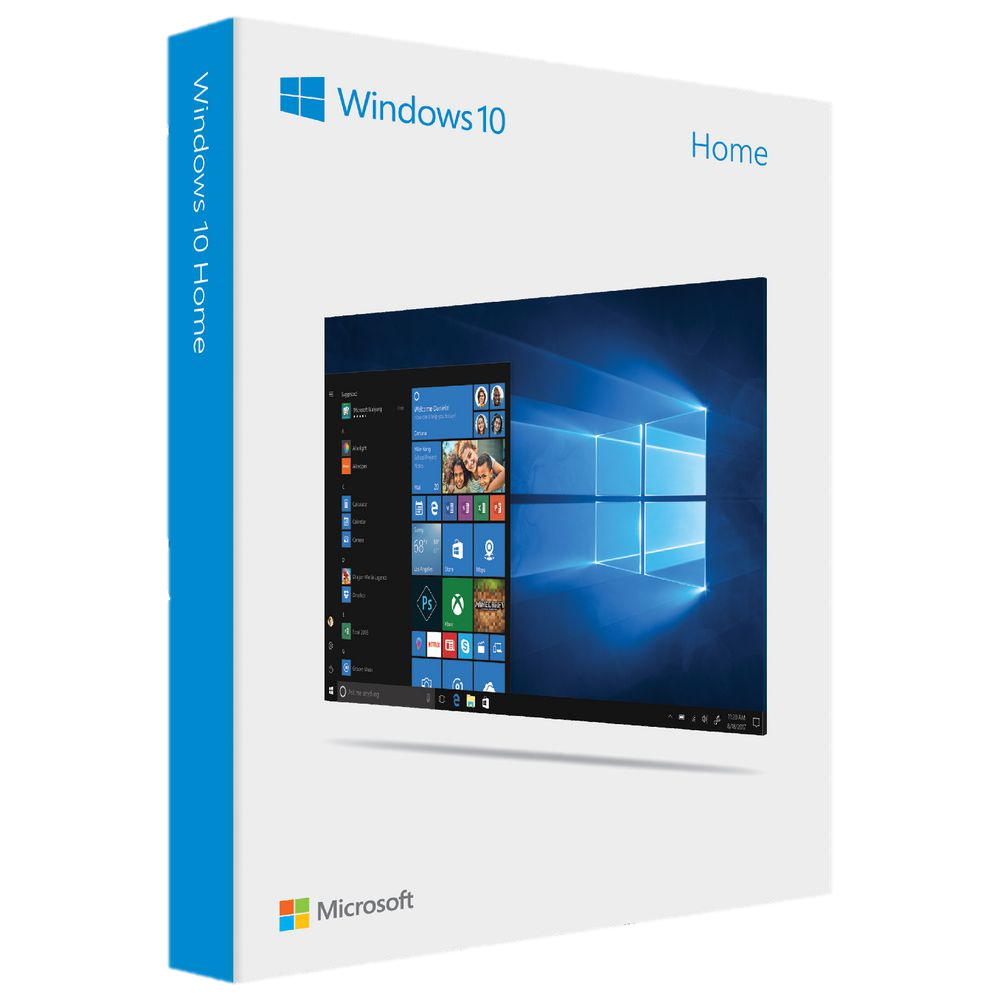 In Windows 10 we collect a lot of metrics in an anonymous way as part of telemetry 
Users have the option to Opt-Out from telemetry
There is a tradeoff between data collection and opt-out rate
We still have 100s of millions of devices that don’t opt-out
Problem Information from out-out machines is NOT missing at random
Windows 10 Telemetry
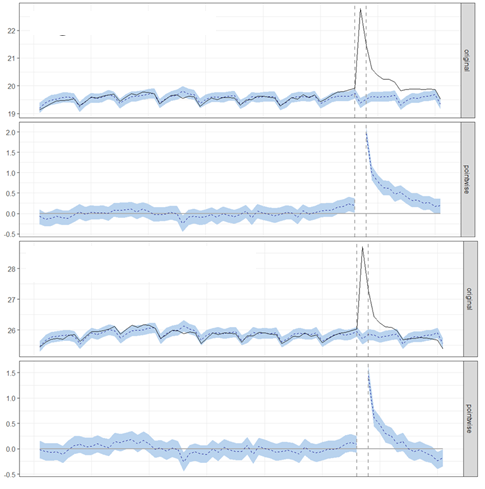 Opt out users effect on metrics
out-out machines is NOT missing at random
Windows 10 Telemetry
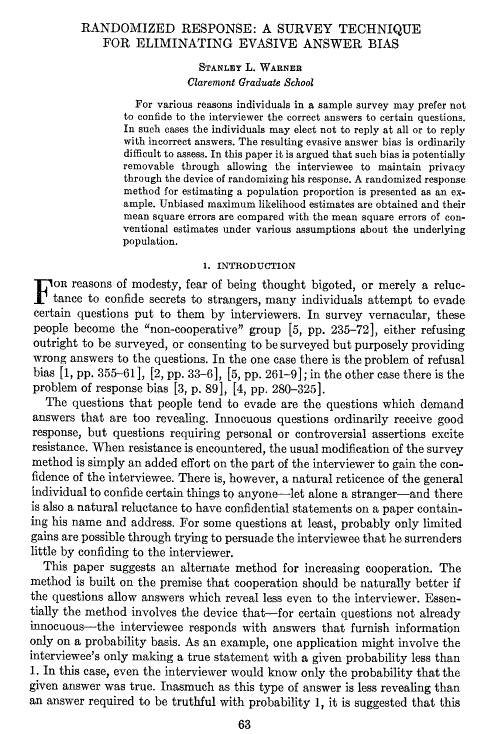 To help with this problem we needed a solution that could provide us with the signal, but without affecting the privacy of the individuals
Solution: use Differential Privacy
We can’t have a trusted curator  Local Differential Privacy (LDP)
In LDP differential privacy happens before data is being transmitted
LDP is a generalization from S.L Warner’s Randomize response
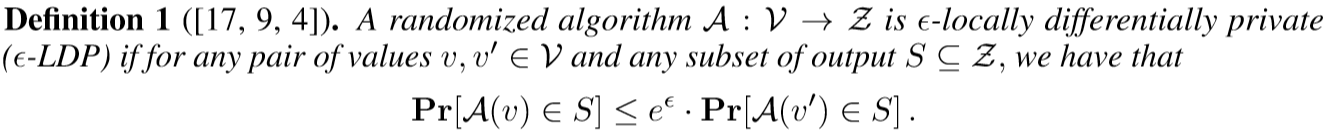 Windows 10 Telemetry
For a lot of LDP models (for example in surveys) you collect the data once, and this works very well
In telemetry, we systematically collect data many times across the lifetime of a device
We do have a privacy leakage problem, given that every time we collect telemetry, we lose some privacy
Windows 10 Telemetry
Given T is the number of times we have collected telemetry from a device
and we have an epsilon differentially private mechanism
Worst case  
When T is big, this is too big of a privacy loss
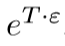 Windows 10 Telemetry
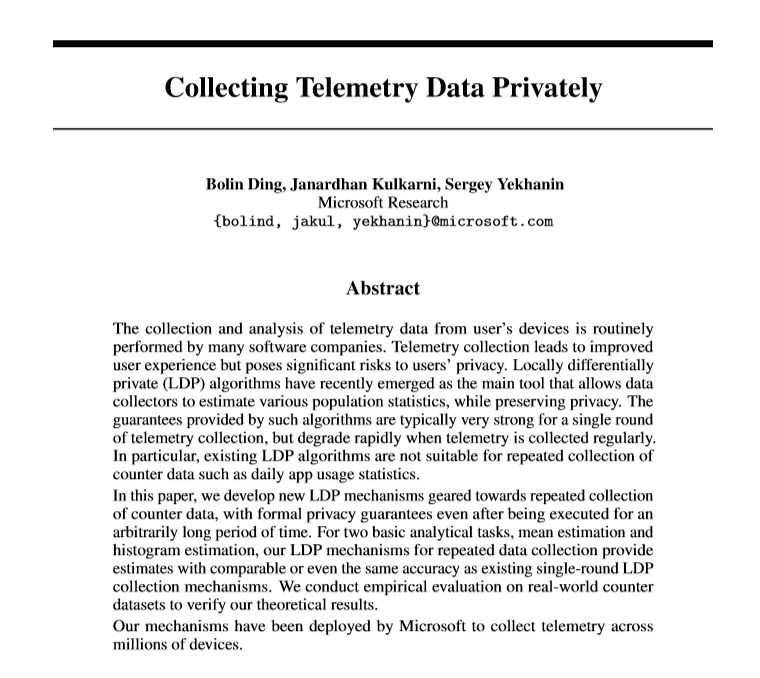 Solution ?
1 Bit algorithm








Memoisation (e^epsilon)
Problem Metrics like usage (real number) change every day
Solution discretize the numbers into buckets
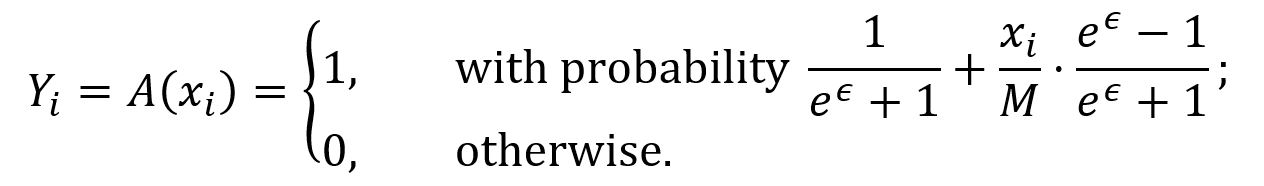 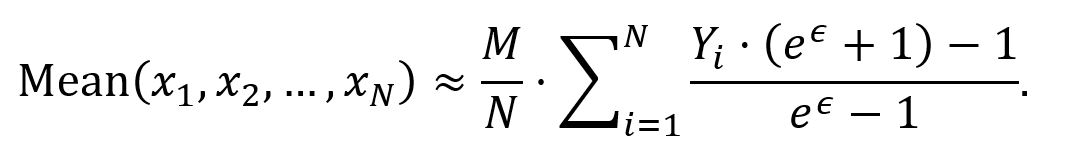 Windows 10 Differential Privacy API
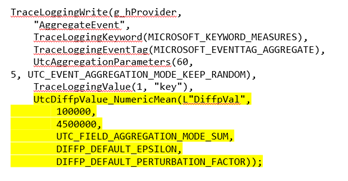 Randomized Response (single bit report)
Counts (IE/Edge MAU/DAU, Domain Joined, etc.)
Histograms (Linear, Exponential, and Custom)
Mean (System Uptime and App Usage in Seconds)
Since 2017, Windows 10 standard telemetry collection library, Universal Telemetry Client, has included support for differential privacy.  Developers sending telemetry simply need to add some flags to the call, and the result will be randomized before sending to the server.
Why many DP implementations fail?
2.
2 2. Lessons learned from failed implementations of DP
Majority of DP projects fail (some even before starting)
Common theme? 
We have a marketing problem
1. We have an awareness problem
We have a problem of awareness; people don’t know what differential privacy is…
In a survey, over 90% of software engineers were not aware of what differential privacy is
2. We have a branding problem
People that have never heard about Differential Privacy, think DP is about having different levels of privacy depending on who the individual is.
Differential Pricing
3. We are selling a product to solve a problem our customers don’t know they have
The majority of our customers think that by just sharing anonymized data they solve the privacy problems. 
In Healthcare they recognize they have a de-anonymization problem, however, they make it clear that de-anonymization is prohibited by law
The Public Health Service Act (Section 308 (d)) provides that the data collected by the National Center for Health Statistics (NCHS), Centers for Disease Control and Prevention (CDC), may be used only for the purpose of health statistical reporting and analysis.
Any effort to determine the identity of any reported case is prohibited by this law.
4. When they learn about differential privacy, they have irrational expectations about the product
Customers think DP is a magic box that can solve all their problems
Common frustration: Global models they can query, but data is not accessible in a raw format
Data Scientist spend 80% of their time wrangling with data, and 20% of their time complaining about wrangling with data.
5. Once they learn that they have a problem, it is not entirely clear to them that DP can solve it.
AKA The Epsilon Problem
Prob (R | D)
<=
_____________
Prob (R | D’)
e^epsilon
Why I’m still so passionate about DP?
3.
A colleague lost a child to SIDS, and he was doing an amazing campaign raising awareness about SIDS

SIDS = Sudden Infant Death Syndrome, main cause of death of babies from 1 month to 1 year old

~4000 children die every year of SIDS in the US, and we don’t know why (2 buses full of children every week for a full year)
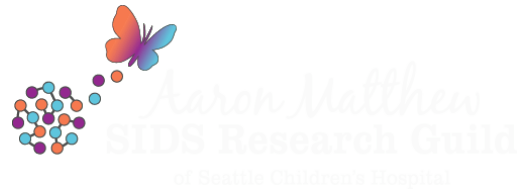 3. Why I’m still so passionate about DP?
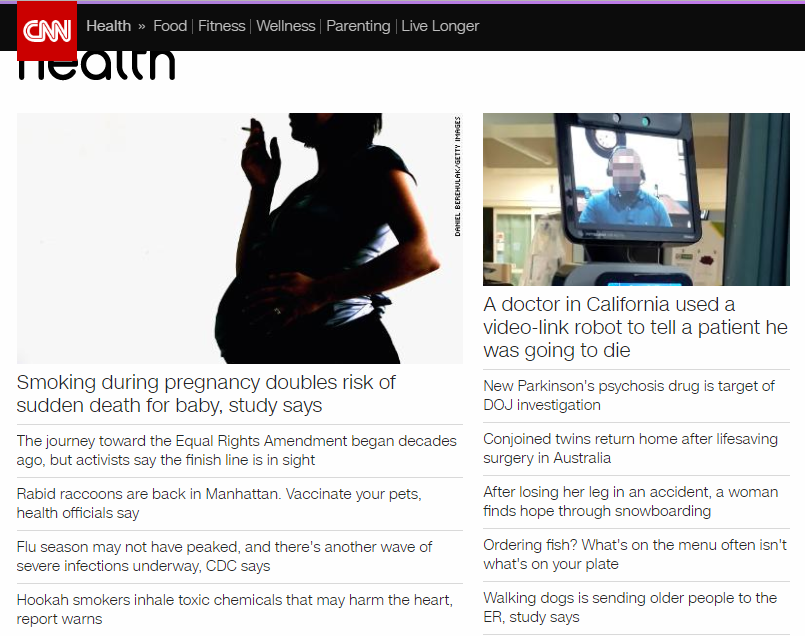 I wanted to help with Research
Data = CDC Dataset (every kid that was born in the US, and 1-year cohort of those that died)
Working with top SIDS researchers in the world
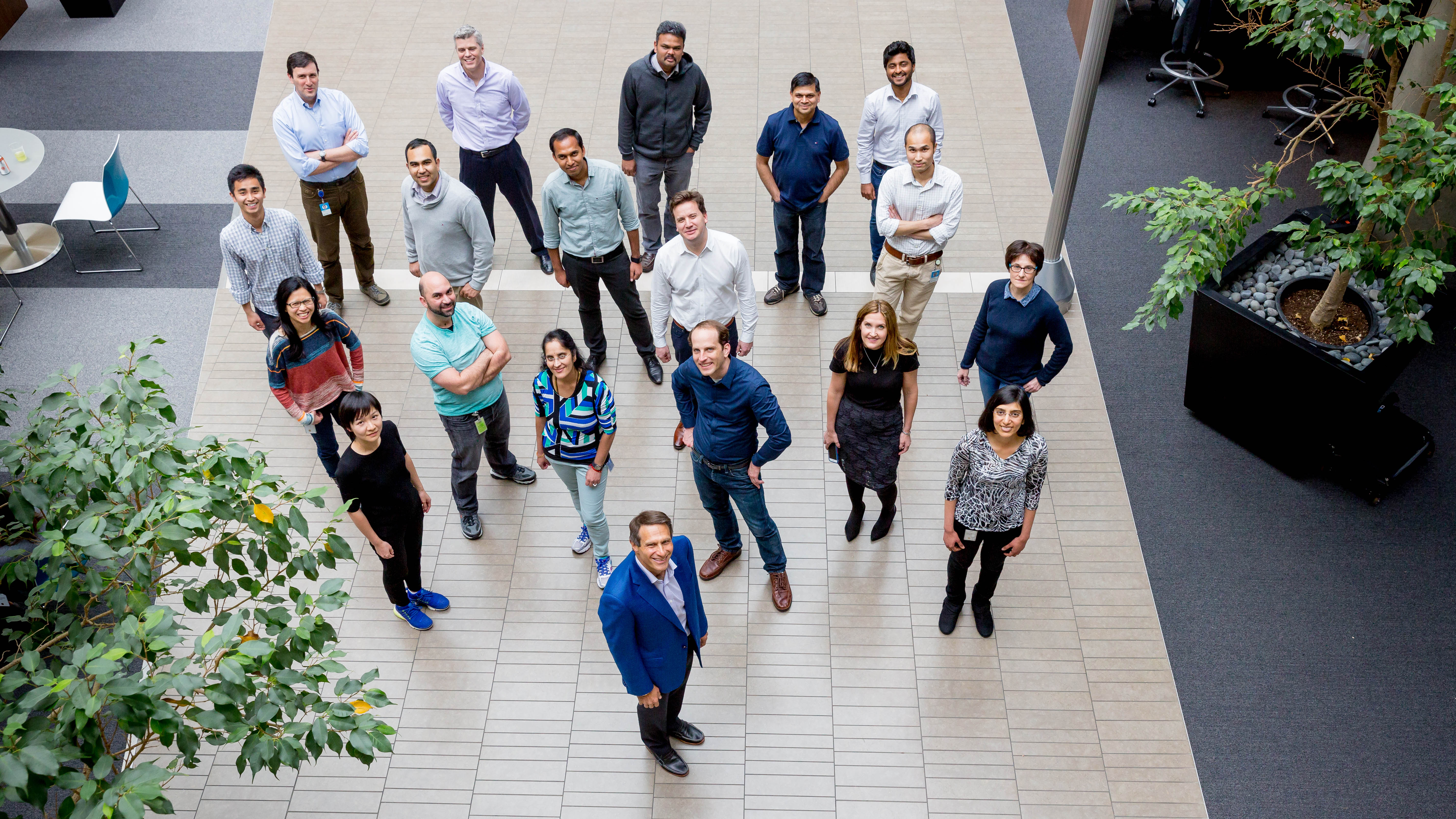 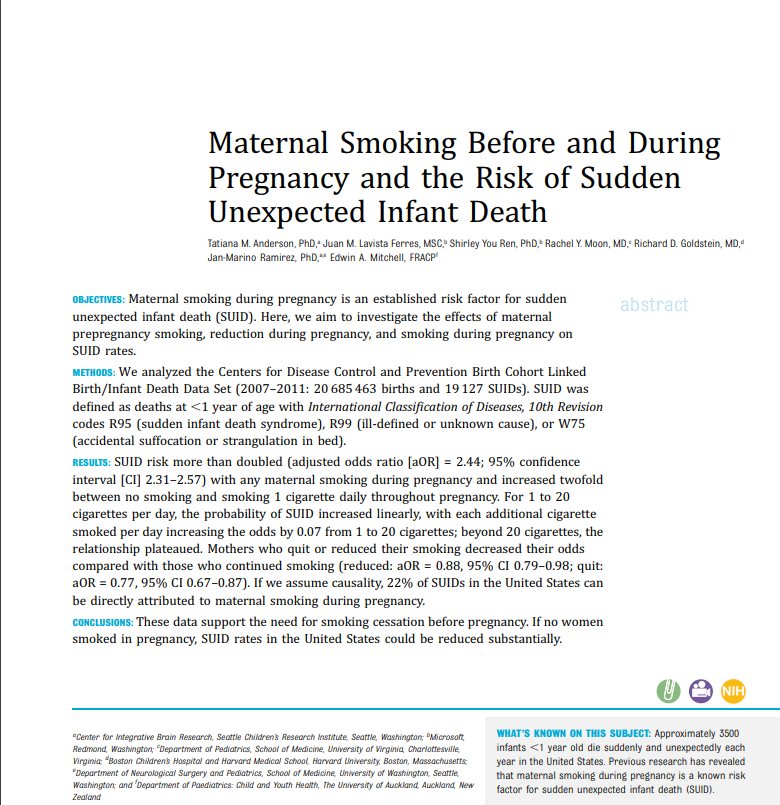 3. Why I’m still so passionate about DP?
Challenge?
Many hypothesis required PII Data
Manual process 
- Write the scripts
- Submit them to a trusted curator (human)
- If approved, After 3 months, ($900), you could run this script 
Research doesn’t work if every query takes 3 months to run
Opening Datasets
Our job needs to be about opening datasets for research 
The world has a huge amount of data locked because of privacy
Opening datasets can help save lives
Differential privacy can be an amazing tool for opening these datasets while preserving the privacy of the individuals